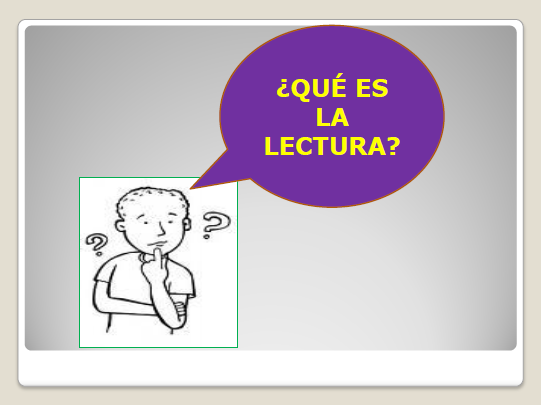 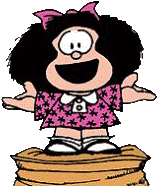 Aprender a leer implica:
Decodificar y  establecer una comunicación con los  textos impresos, a través de la búsqueda de  sus significados.

Leer comprensivamente constituye un proceso interactivo entre las características del texto mismo y los aportes que el lector hace al texto, a partir de sus esquemas cognitivos.

Es toda aquella actividad de asignación de un significado aun texto que precede a lo convencional.
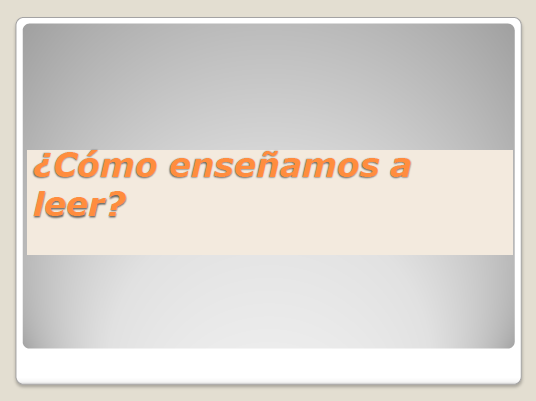 Trabajar los 3 momentos de la lectura:

Antes de la lectura: Activación y desarrollo de los conocimientos previos, formular una pregunta o plantear un propósito, formular hipótesis.

Durante la lectura: identificar la información importante o captar la idea principal.

Después de la lectura: Estimular el recuerdo o paráfrasis (preguntas implícitas, explicitas y valorativas).
PREGUNTAS PARA DESPUÉS DE LA LECTURA
Una conversación posterior debiera durar 10 minutos, no más. Si 
se extiende, lo mas probable, es que varios niños hayan perdido 
la atención.

1. ¿Como se llama el libro?
¿Alguien sabe quien lo escribió?
¿Quién fue el ilustrador?
¿Cuál era el problema?
¿Cuál fue la enseñanza que nos dejo?
Reconocer la secuencia de la lectura( inicio-desarrollo-final del cuento)
Otras…
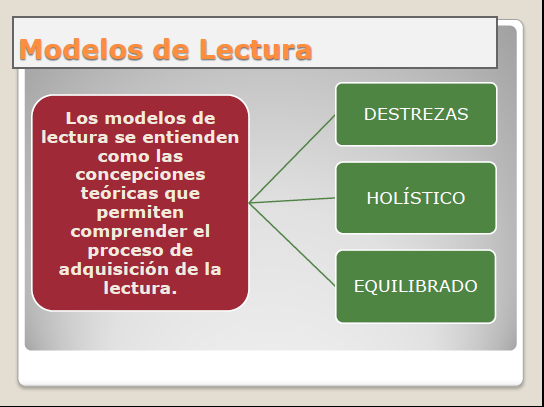 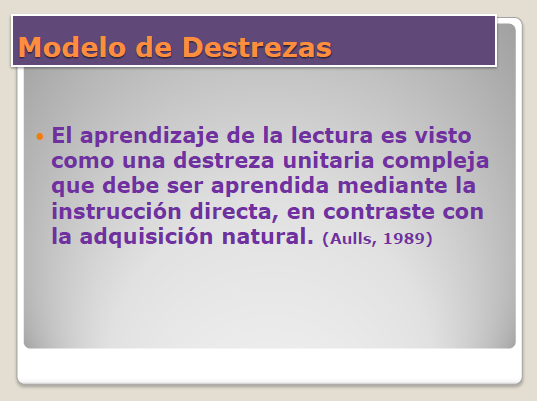 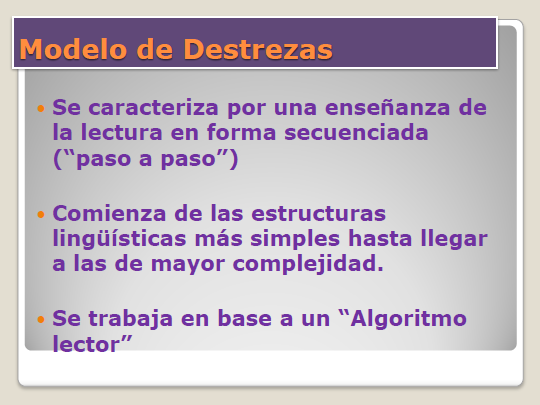 ESTRATEGIAS

Desarrollar conciencia fonológica(sonido inicial, final,etc), conciencia fonémica (sonidos que pueden ser combinados para crear nuevas palabras) aprendizaje de fónicos (relación fonema-grafema)
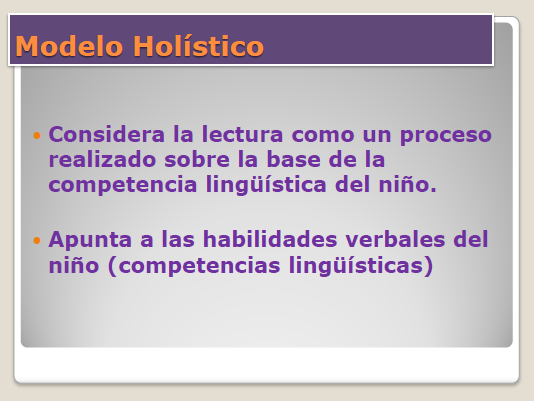 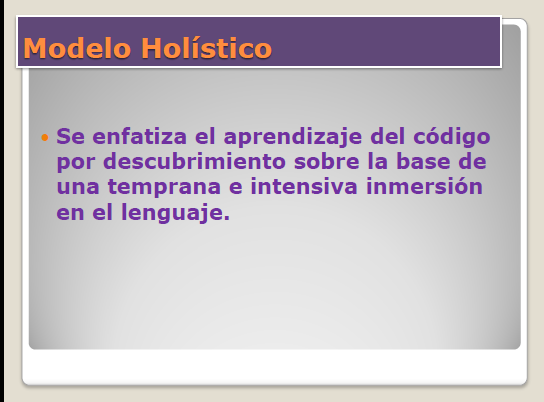 ESTRATEGIAS:

Ambiente letrado en la sala de clases
Lectura compartida
Jugar a leer
Caminatas de lectura
Interrogar textos
Explicitar a los niños el propósito de la lectura
Presentar textos que satisfagan diversas necesidades.
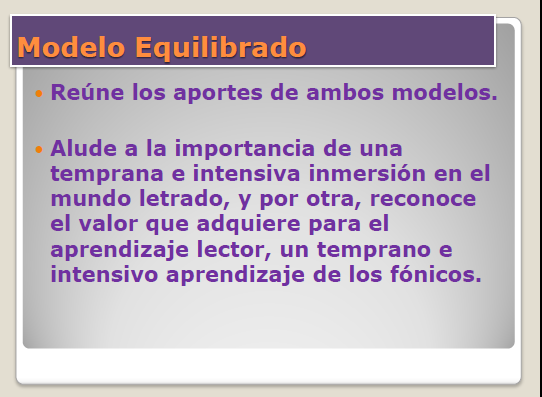 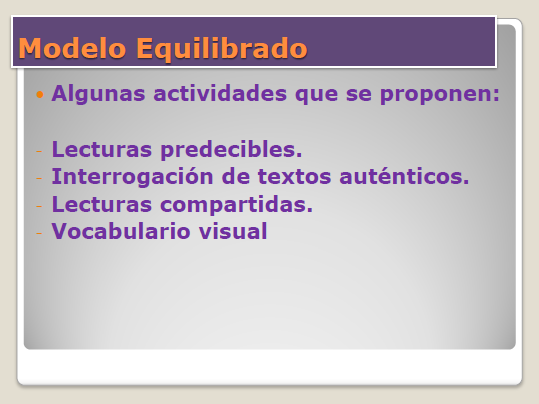